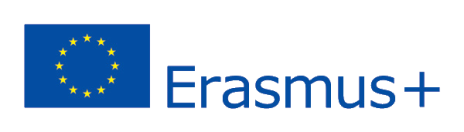 2020-1-UK01-KA201-079177
Youtube ve vzdělávání
Využití sociálních sítí pro školní vzdělávání
Přehled služeb YouTube
2,1 miliardy uživatelů YouTube po celém světě
YouTube má 122 milionů aktivních uživatelů denně
Každý den se na celém světě sleduje 1 miliarda hodin obsahu
YouTube v roce 2020 vygeneroval příjmy ve výši 19,7 miliardy dolarů
Smrt televize?
Kdyby tři hlavní americké sítě vysílaly 24 hodin denně, 7 dní v týdnu, 365 dní v roce za posledních 60 let. Stejně by nevysílaly tolik obsahu, kolik se nahrává na YouTube každých 30 dní
Na YouTube se denně zobrazí více než 1 miliarda videí
YouTube EDU
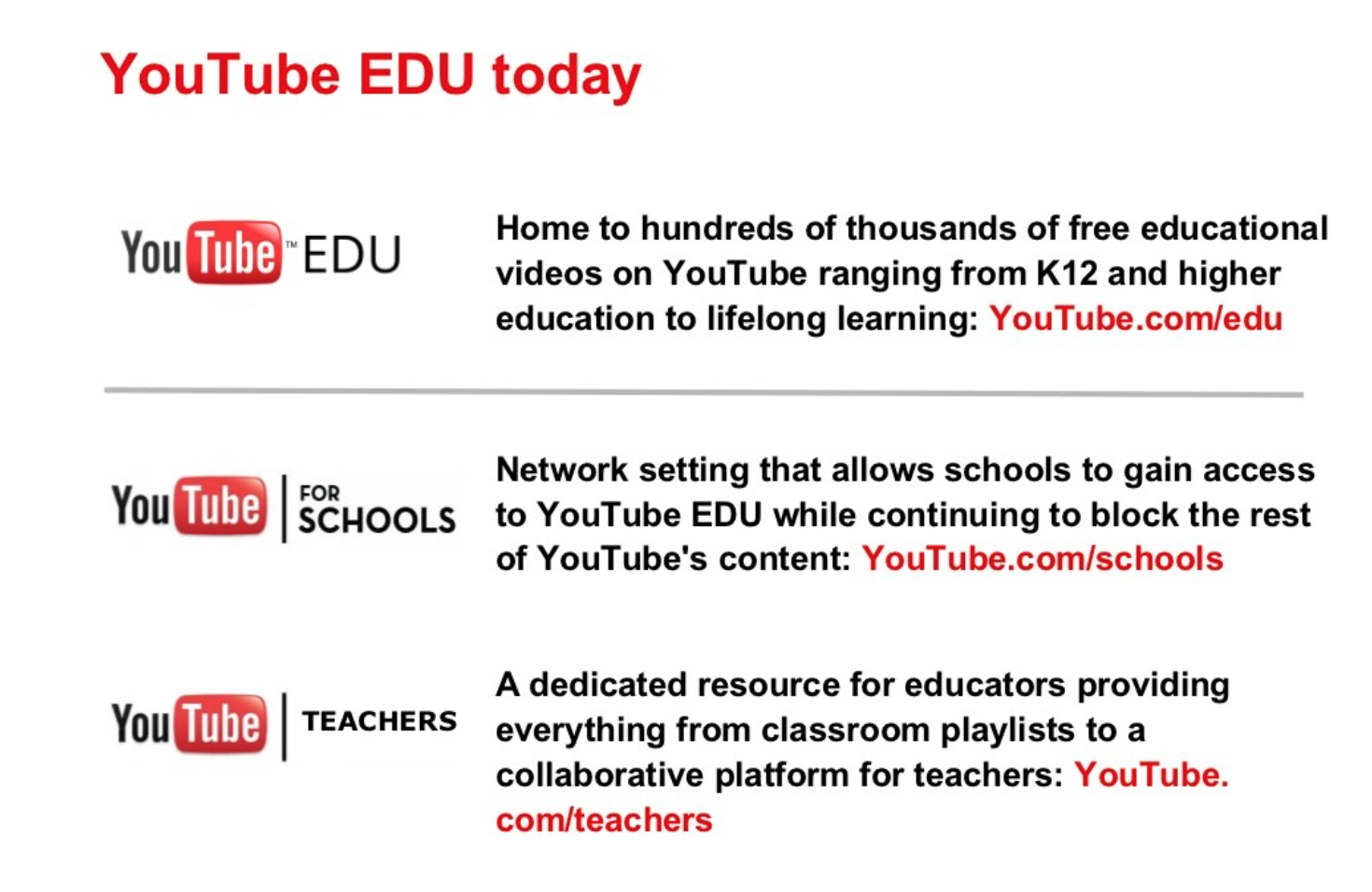 Obsah ve službě YouTube EDU
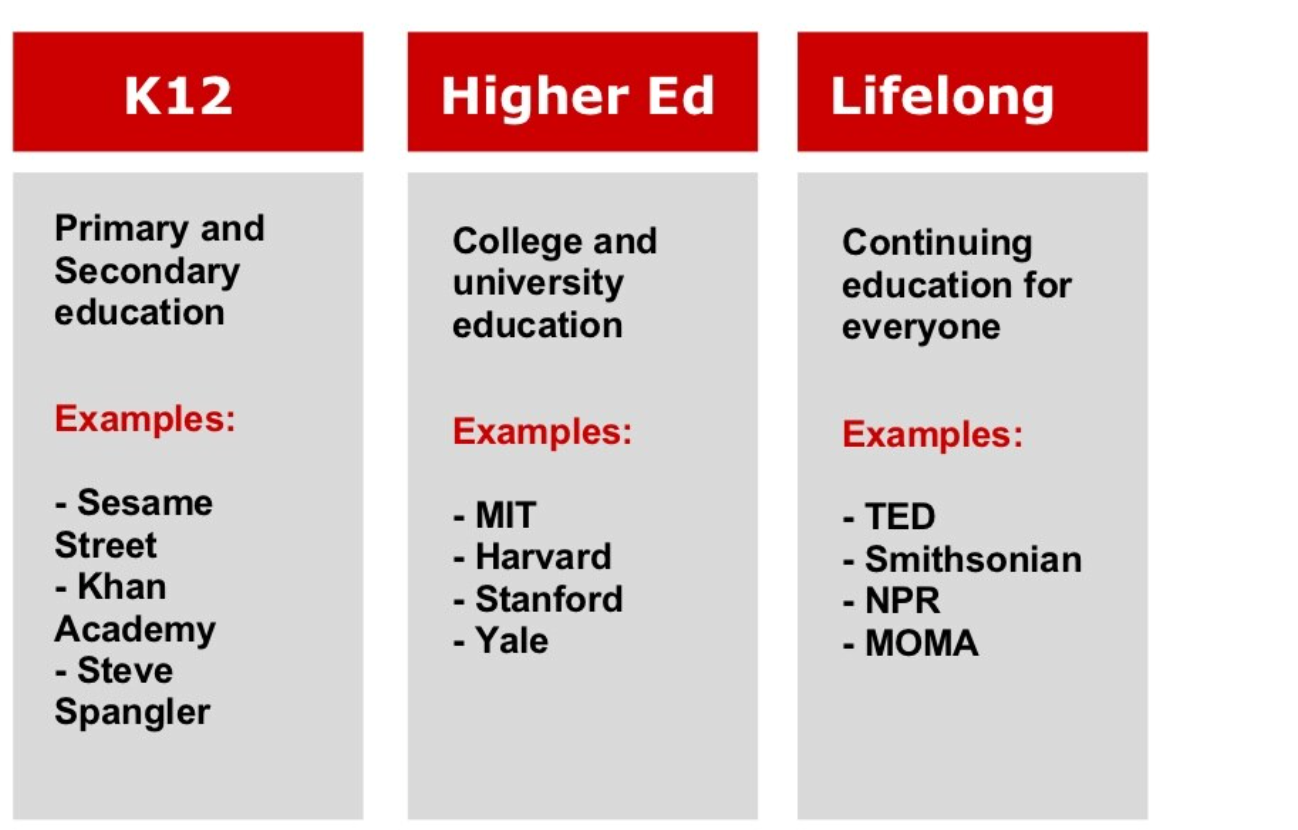 Učitelé YouTube
Poskytněte třídní seznamy skladeb založené na úrovni třídy a předmětu, které učitelům umožňují začlenit video do učebních osnov
Stránky nabízejí školicí zdroje, které učitelům umožňují naučit se nové způsoby využití videa ve výuce
Učitelé se mohou připojit k aktivní komunitě pedagogů a díky službě YouTube EDU mohou být neustále informováni o pokroku
Stát se partnerem YouTube EDU
Vytvoření kanálu
Nahrávání vysoce kvalitního vzdělávacího obsahu
Přihlaste se do partnerského programu YouTube
Nominujte svůj kanál k přidání do služby YouTube EDU
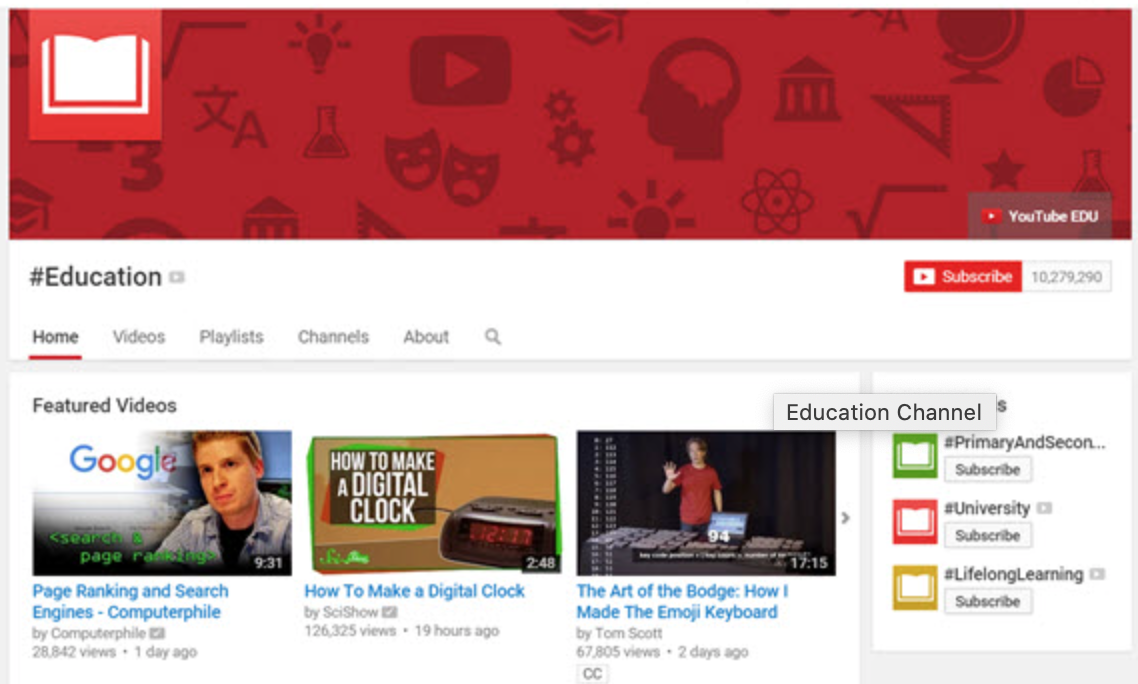 Vytvoření vlastního kanálu
Vytvoření účtu Google/Gmail
Jednoduše přejděte na stránku www.youtube.com/create  
Nahrání profilového obrázku
Přidání popisu vašeho kanálu
Zvažte své odkazy na kanály
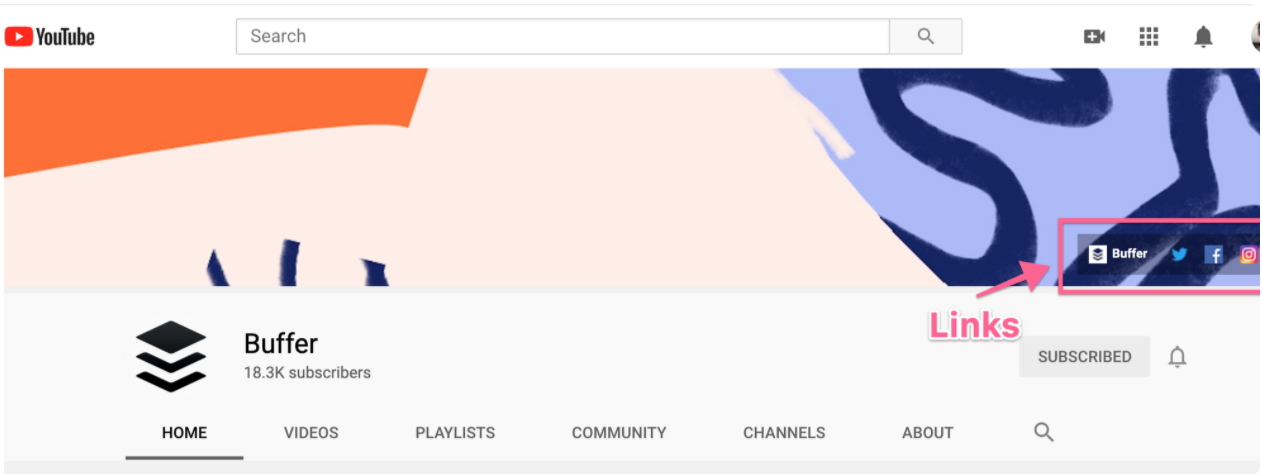 Vytváření videí
Nalezení nejlépe vypadajícího úhlu kamery
Nastavení střeleckého vybavení a příslušenství
Stativ, stabilizátory, světla na pozadí a klece na fotoaparáty
Použití zadní kamery
Nastavení videa
Upravujte svá videa
Bezplatný software: iMovie (Mac), DaVinci Resolve, HitFilm Express
Oříznutí videa a odstranění nepotřebného obsahu
Přidání titulků k videu
Přidání přechodů do videa
Přidání nebo úprava zvuku/hudby na pozadí